John 12
Jesus All.
How do you respond when someone acts with unparalleled grace and goodness?
Six days before the Passover, Jesus came to Bethany, where Lazarus lived, whom Jesus had raised from the dead. 2 Here a dinner was given in Jesus’ honor. Martha served, while Lazarus was among those reclining at the table with him. 3 Then Mary took about a pint[a] of pure nard, an expensive perfume; she poured it on Jesus’ feet and wiped his feet with her hair. And the house was filled with the fragrance of the perfume.

						John 12:1-3
Generosity
“…Jesus' action in Bethany pointed ahead, bringing the achievement of the future suddenly into the present, The future resurrection is clearly affirmed; present, undying 'eternal life' is available, anticipating that resurrection, for all who believe. Those who believe are given a real, new identity in the present, [an identity] which now will never die.”

NT Wright, The Resurrection of the Son of God. p. 444
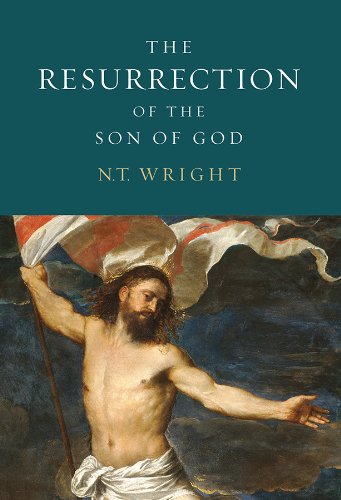 9 Meanwhile a large crowd of Jews found out that Jesus was there and came, not only because of him but also to see Lazarus, whom he had raised from the dead. 10 So the chief priests made plans to kill Lazarus as well, 11 for on account of him many of the Jews were going over to Jesus and believing in him.

						John 12:9-11
Worship, Devotion and Criticism
3 Then Mary took about a pint of pure nard, an expensive perfume; she poured it on Jesus’ feet and wiped his feet with her hair. And the house was filled with the fragrance of the perfume. 4 But one of his disciples, Judas Iscariot, who was later to betray him, objected, 5 “Why wasn’t this perfume sold and the money given to the poor? It was worth a year’s wages.” 6 He did not say this because he cared about the poor but because he was a thief; as keeper of the money bag, he used to help himself to what was put into it.

					John 12:3-6
The Son